Механизм ПЦР
План лекции
История
Характеристика ПЦР
Поэтапность исследования
Обработка клинического материала
Выделение НК
Механизм ПЦР
Виды ПЦР
Механизмы детекции
Нормативные документы регламентирующие работу ПЦР лаборатории:
СП 1.3.1285-03 "Безопасность работы с микроогранизмами I-II групп патогенности";
СП 1.3.2322-08 "Безопасность работы с микроорганизмами III-IV групп патогенностии и возбудителями паразитарных болезней";
МУ 1.3.2569-09 "Организация работы лабораторий, использующих методы амплификации нуклеиновых кислот при работе с материалом, содержащим микроорганизмы I-IV групп патогенности";
СанПин 2.1.7.728-99 "Правила сбора, хранения и удаления отходов лечебно-профилактических учреждений";
СП 1.2.036-95 "Порядок учета, хранения, передачи и транспортирования микроогранизмов I-IV групп патогенности".
МУ N 11-16/03-06, 1995 "Применение бактерицидных ламп для обеззараживания воздуха и поверхностей в помещениях".
Полимеразная цепная реакция
Открытие метода ПЦР

Основные принципы использования праймеров и состав реакционной смеси для получения копий ДНК впервые были описаны K. Kleppe с соавторами в 1971 г.

В 1983 г. сотрудник фирмы «Cetus» Kary Mullis предложил метод копирования (амплификации) определенных участков ДНК (метод ПЦР) в процессе повторяющихся температурных циклов. 
1993 г. - Нобелевская премия по химии.

1985 г. - Saiki R.K. с соавторами опубликовали статью, в которой была описана амплификация участка гена глобина.
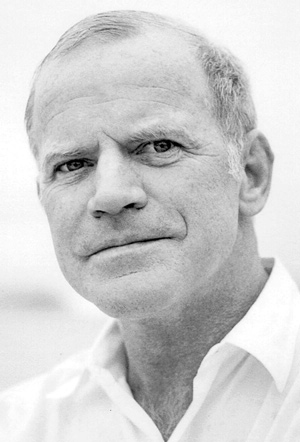 Kary Mullis
Характеристика ПЦР
Достоинства ПЦР-диагностики
Достоинства ПЦР-диагностики:
Высокая чувствительность метода
Возможность диагностики на ранних стадиях заболевания
Исследование различного материала от больных
    (плазма/сыворотка крови;соскобы со слизистых
      оболочек,ликвор,мокрота ,моча ,эякулят
      ,пунктаты)
Выявление широкого спектра возбудителей ,включая труднокультивируемые и некультивируемые бактерии,вирусы,простейшие.
Недостатки ПЦР-диагностики
Высокая стоимость оборудования.
Одновременная амплификация ДНК как живого , так и погибшего микроорганизма , элиминация возбудителя не ранее 4-8 недель.
Возможность перекрестной реакции .
Получение ложноотрицательных результатов при наличии ингибиторов ПЦР.
Определенная техническая подготовка персонала.
Вероятность контаминации:
  А) Перекрестной контаминации от пробы к пробе , возникающая в процессе обработки образцов или при раскапывании реакционной смеси.
Б) Контаминация продуктами амплификации (ампликонами)
Поэтапность исследования
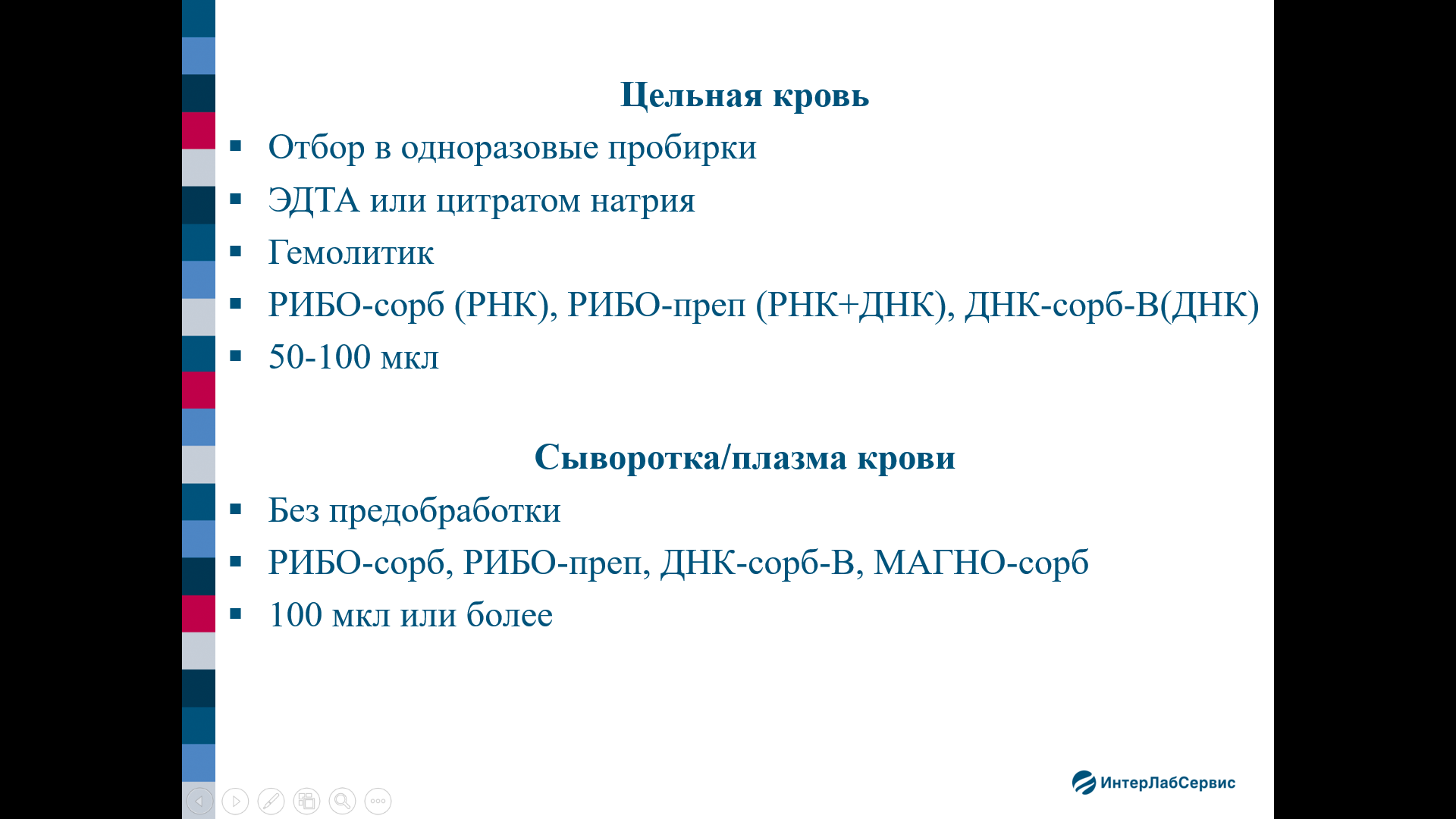 Обработка клинического материала
Сложные методы экстракции НК
Сложные методы экстракции НК
Состав реакционной смеси
«Горячий старт» - активация полимеразы, размешивание компонентов
93-96 °С
Исследуемая ДНК
1-10 минут
ДНК-зависимая-ДНК-полимераза
Разрушение водородных связей между цепями ДНК
(денатурация)
93-96 °С
Дезоксирибонуклеотидтрифосфаты (dNTP)
5-15 секунд
ДНК-затравки (праймеры)
40-75 °С
Гибридизация праймеров на ДНК
(отжиг праймеров)
Буферный раствор с MgCl2
30 секунд
Интеркалирующих краситель (обычно SYBR Green)
Синтез комплементарных цепей ДНК
(элонгация)
60-75 °С
или
0-15 секунд
Флуоресцентно меченные
ДНК-зонды
Полимеразная цепная реакция
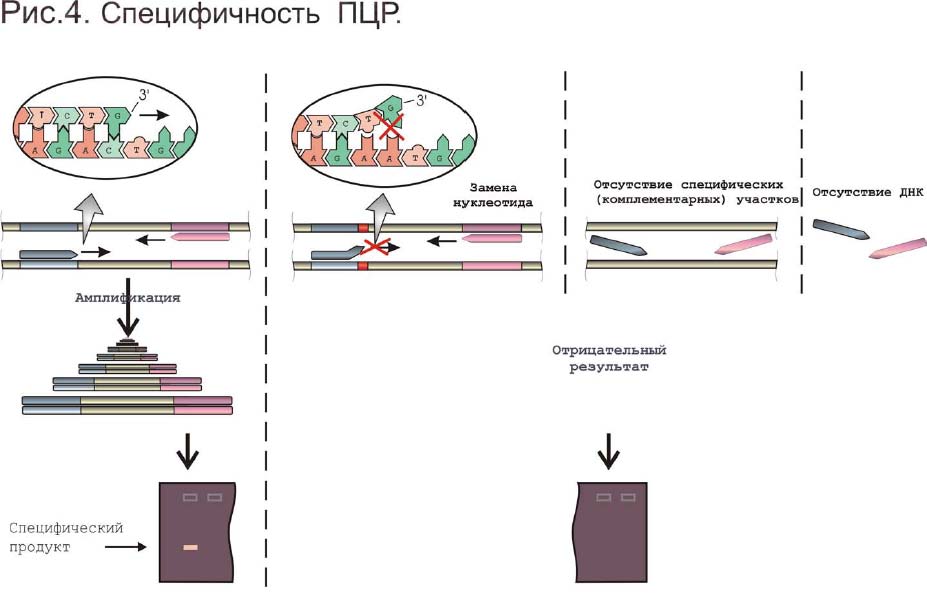 Требования к подбору праймеров

1. Длина праймера – 17-28 нуклеотидов.

2. Состав нуклеотидов в праймере должен быть таков, что 
    Tm = 4 (G+C) + 2 (A+T) должна лежать в диапазоне 55-75 0С.

3. На 3’- конце праймера должны быть нуклеотиды G, C, GC или CG.

4. Tm праймеров, работающих в паре, должна быть сходной.

5. На 3’- конце праймера не должно быть последовательностей из ССС или
    GGG.

6. Четыре и более нуклеотидов на 3’- конце праймера не должны быть
     комплементарны  самому праймеру либо праймеру в паре. 

7. С 5’-конца праймера может быть добавлена любая не комплементарная
    матрице  последовательность нуклеотидов любой длины.
Внутренний контроль (ВК) – неотъемлимая часть ПЦР-исследования
Контроль взятия и сохранности материала (эндогенный)
Потери ДНК/РНК (эффективность экстракции)
Полнота удаления ингибиторов
Контроль за работой персонала
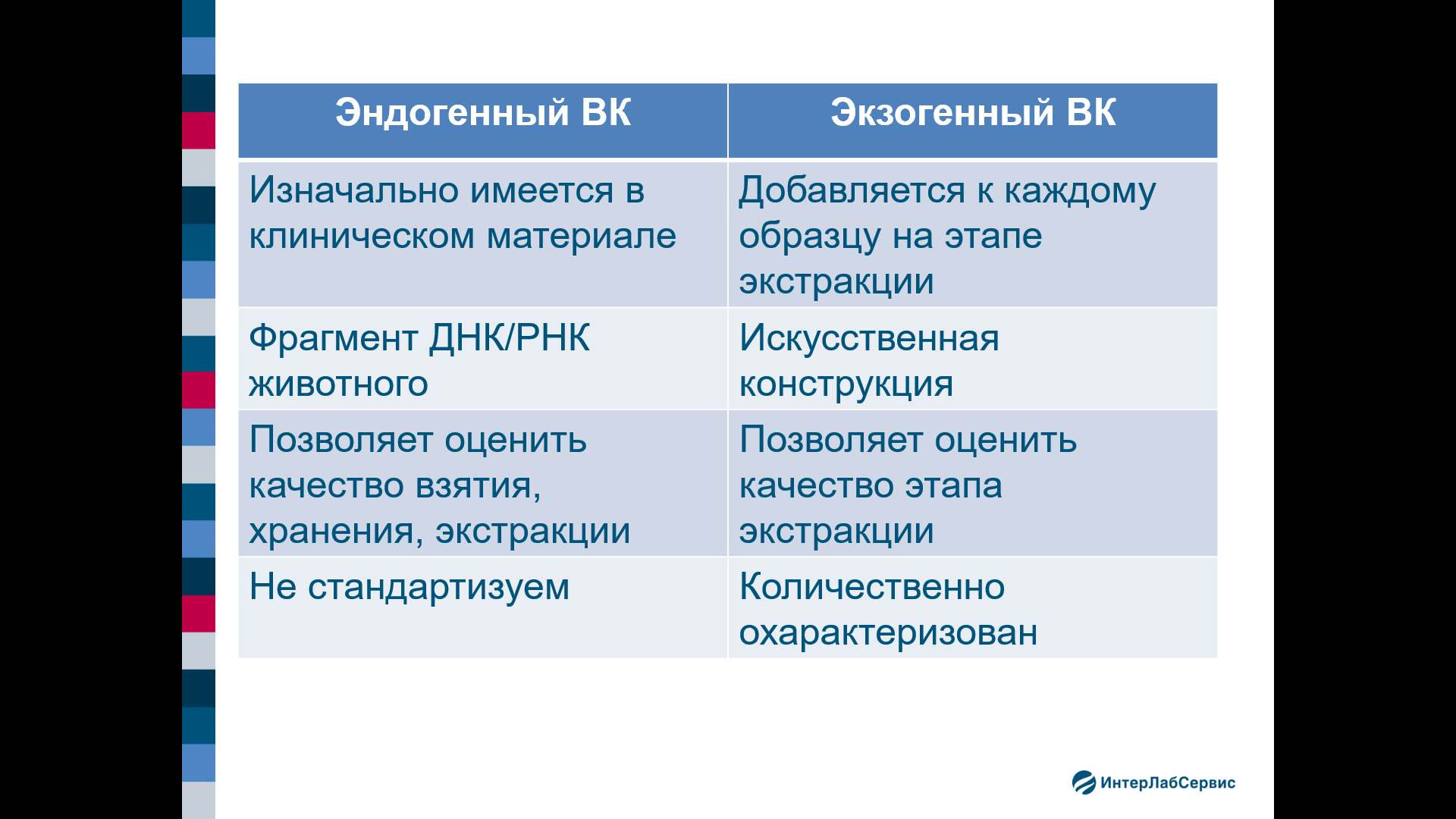 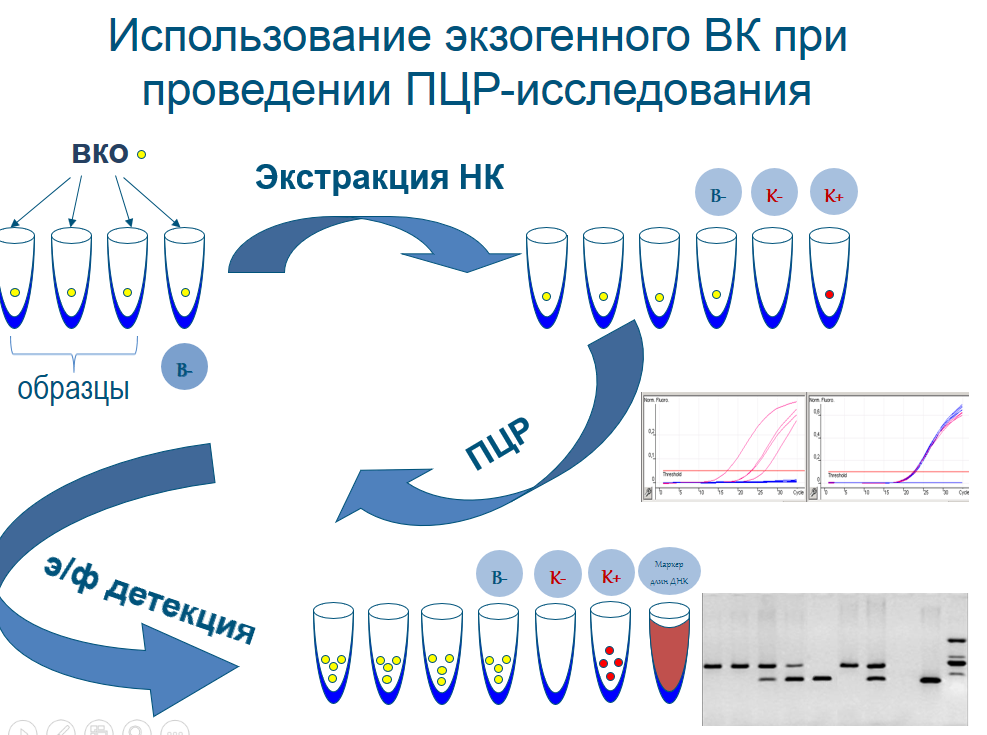 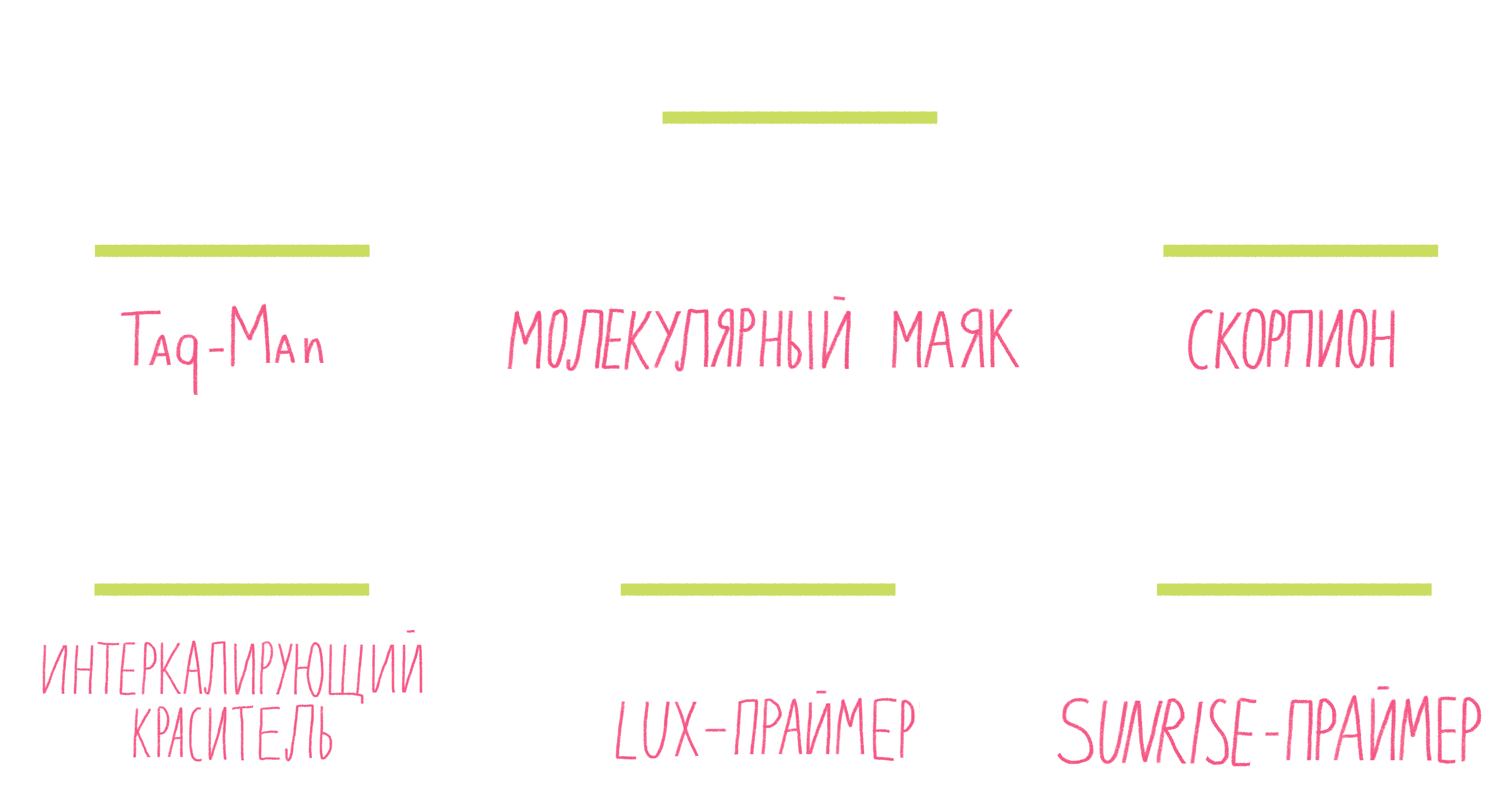 Праймеры и линейные разрушаемые  зонды (пробы) TaqMan
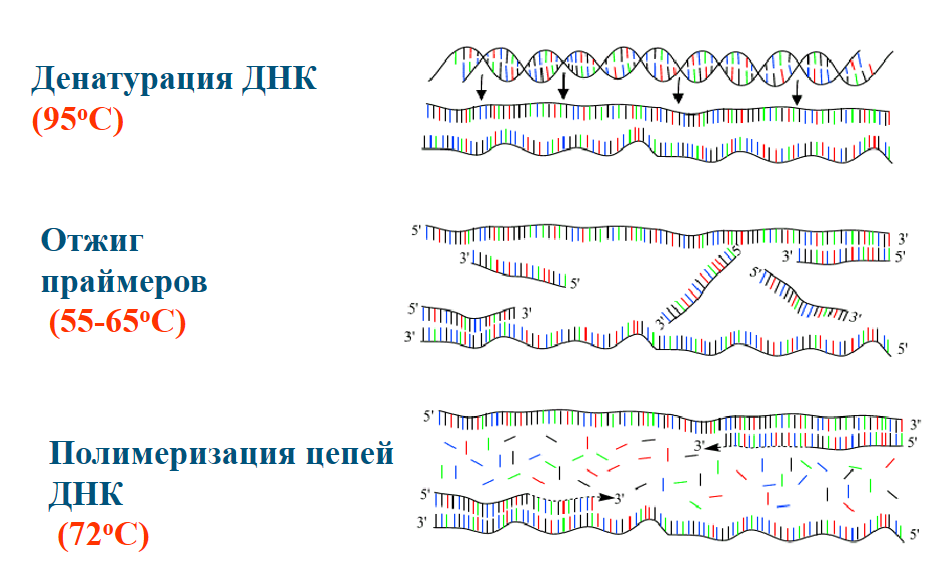 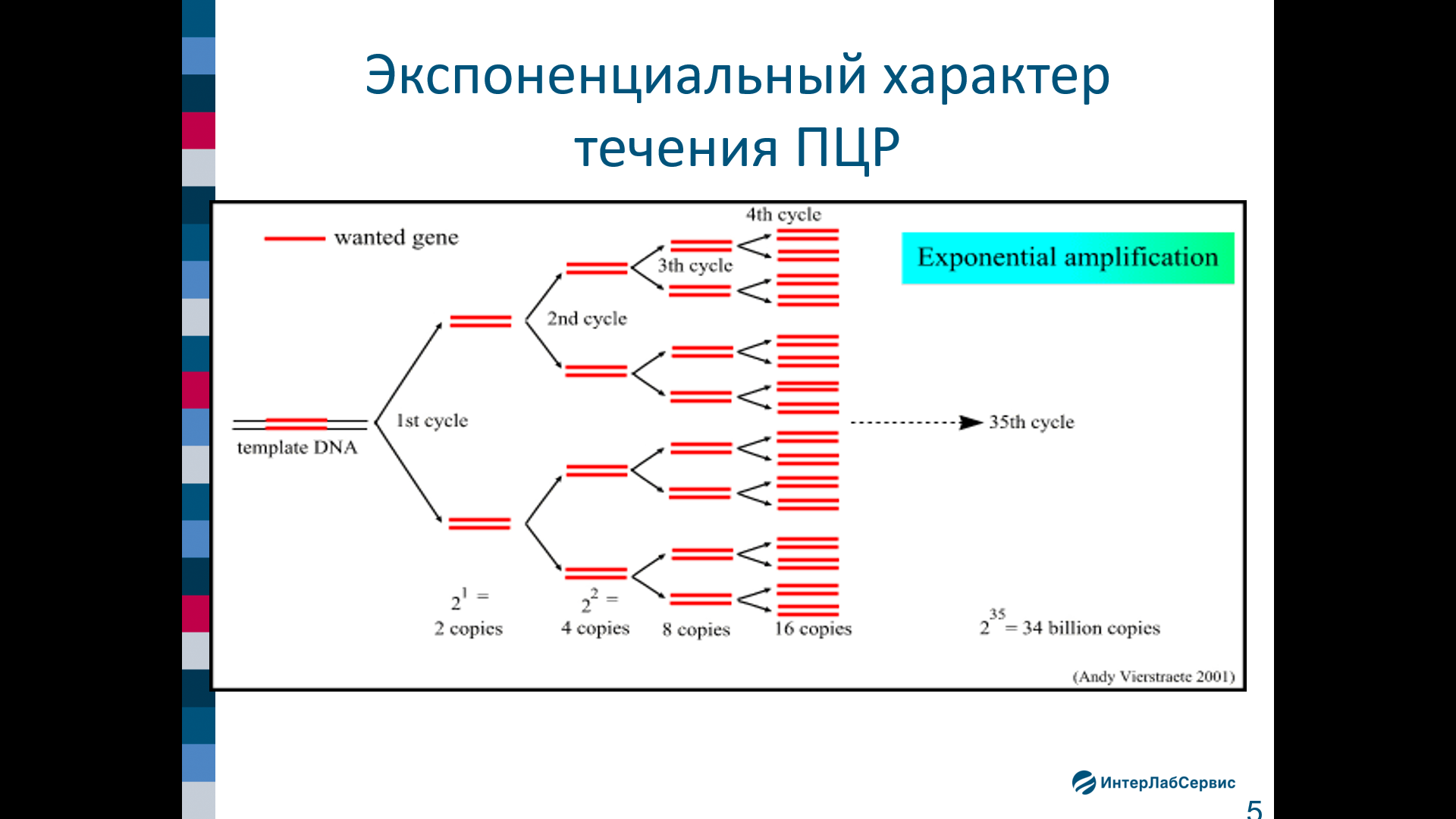 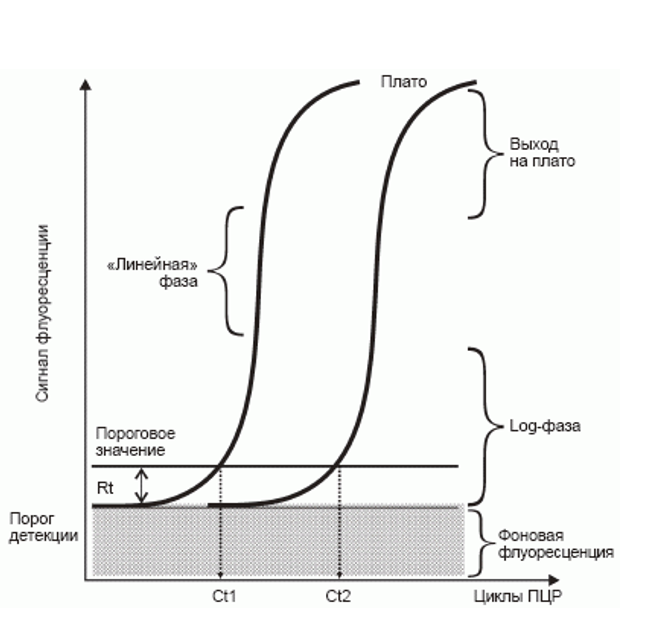 Полимеразная цепная реакция
Методы ПЦР


Long-PCR					протяженная ПЦР

Hot-start PCR				ПЦР с горячим стартом

Multiplex-PCR				множественная ПЦР

«Nested»-PCR				гнездная ПЦР

RAPD-PCR					Случайная амплификация полиморфной ДНК

RT-PCR					ПЦР, совмещенная с реакцией обратной
							транскрипции (ОТ-ПЦР)

Real time PCR				ПЦР в режиме реального времени
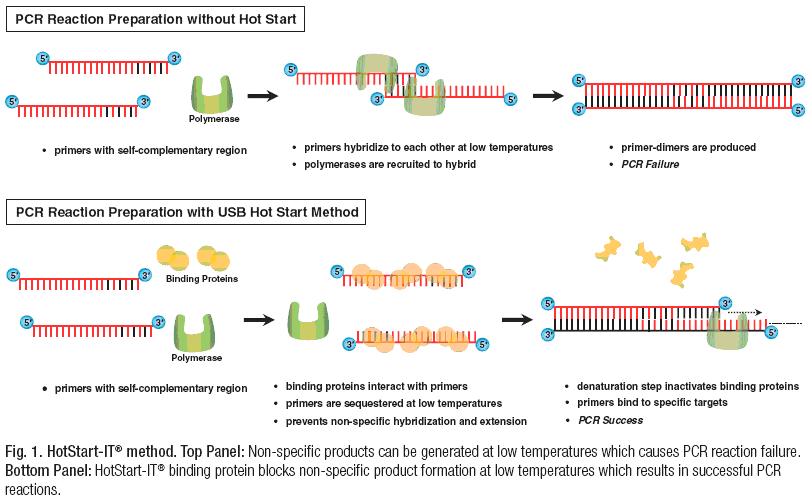 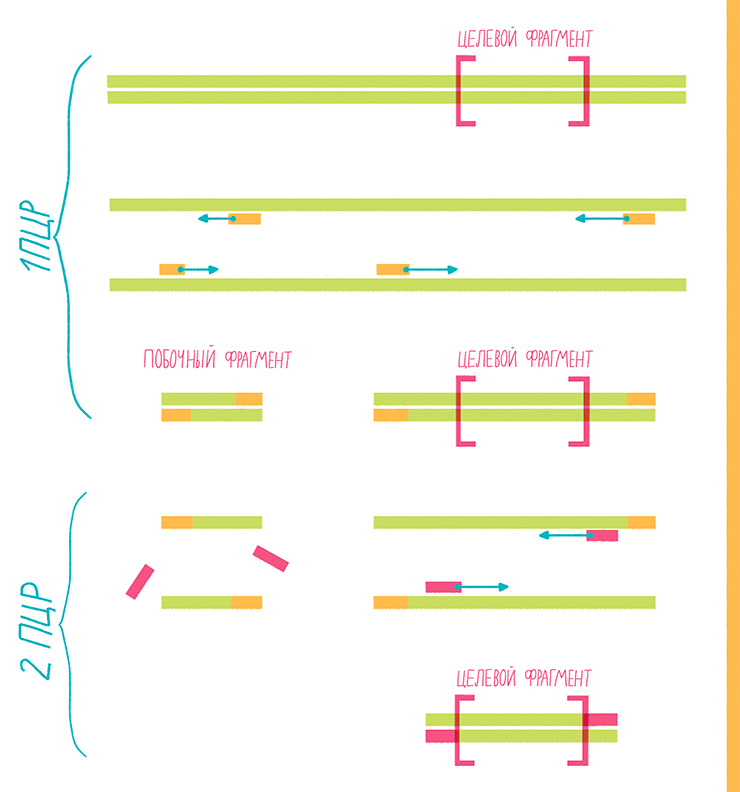 Полимеразная цепная реакция
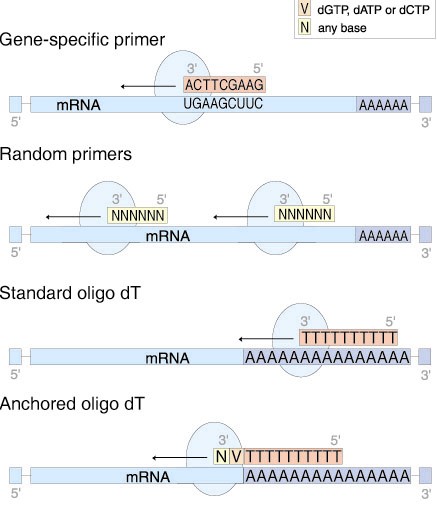 RT-PCR (ОТ-ПЦР)

Праймеры для реакции  обратной транскрипции
Достоинства ПЦР-диагностики
Достоинства ПЦР-диагностики:
Высокая чувствительность метода
Возможность диагностики на ранних стадиях заболевания
Исследование различного материала от больных
    (плазма/сыворотка крови;соскобы со слизистых
      оболочек,ликвор,мокрота ,моча ,эякулят
      ,пунктаты)
Выявление широкого спектра возбудителей ,включая труднокультивируемые и некультивируемые бактерии,вирусы,простейшие.
Недостатки ПЦР-диагностики
Высокая стоимость оборудования.
Одновременная амплификация ДНК как живого , так и погибшего микроорганизма , элиминация возбудителя не ранее 4-8 недель.
Возможность перекрестной реакции .
Получение ложноотрицательных результатов при наличии ингибиторов ПЦР.
Определенная техническая подготовка персонала.
Вероятность контаминации:
  А) Перекрестной контаминации от пробы к пробе , возникающая в процессе обработки образцов или при раскапывании реакционной смеси.
Б) Контаминация продуктами амплификации (ампликонами)